acquiescence
/ˌakwɪˈɛsns/
the reluctant acceptance of something without protest.
"in silent acquiescence, she rose to her feet"
Similar: 
consent
agreement
acceptance
accession
concurrence
Portmanteau
noun
noun: portmanteau; 
a large travelling bag, typically made of stiff leather and opening into two equal parts.
a word blending the sounds and combining the meanings of two others, for example motel or brunch.
"podcast is a portmanteau, a made-up word coined from a combination of the words iPod and broadcast“
3.consisting of or combining two or more aspects or qualities.
"a portmanteau movie composed of excerpts from his most famous films"
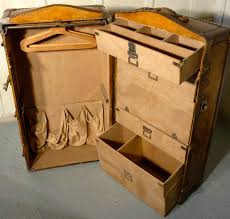 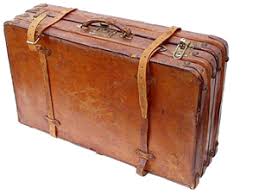 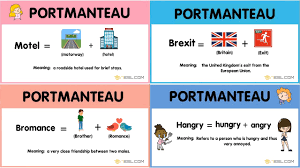 ominous
/ˈɒmɪnəs/

adjective
giving the worrying impression that something bad is going to happen; threateningly inauspicious.
"there were ominous dark clouds gathering overhead"


Similar:
threatening
menacing
baleful
forbidding
sinister
doomy
inauspicious
biting
/ˈbʌɪtɪŋ/
adjective
1.
(of insects and certain other animals) able to wound the skin with a sting or fangs.
"a cream to ward off biting insects"
2.
(of wind or cold) so cold as to be painful.
"he leant forward to protect himself against the biting wind"

Similar:
bitterly cold
freezing
icy-cold
arctic
glacial
frigid
frosty
fling
/flɪŋ/
verb
past tense: flung; past participle: flung
1.throw or hurl forcefully.
"he picked up the debris and flung it away"
Similar:
throw
toss
sling
hurl
cast
pitch
lob
bowl
launch
flip
shy
send
propel
project
aim
direct
catapult
fire
send flying
let fly with
chuck
heave
bung
buzz
whang
yeet
peg
hoy
bish
2.move or push (something) suddenly or violently.
"he flung back the bedclothes"
start or engage in (an activity or enterprise) with great energy and enthusiasm.
"he flung himself into his athletics"
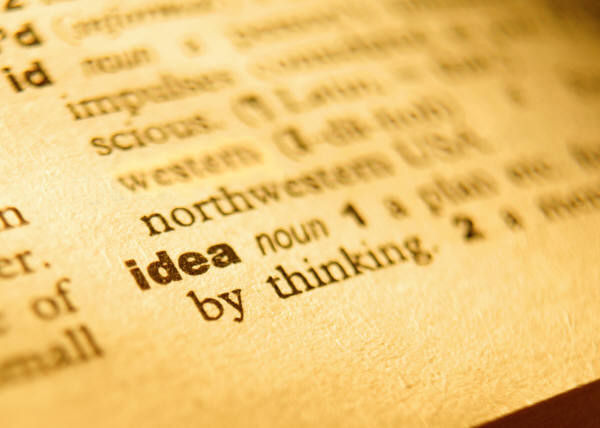 Modals Verbs & Modifiers…
Useful modals and modifiers for discussing and analysing language and literature
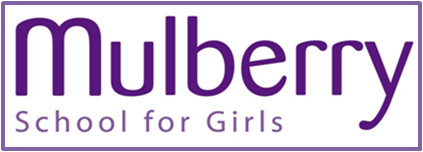 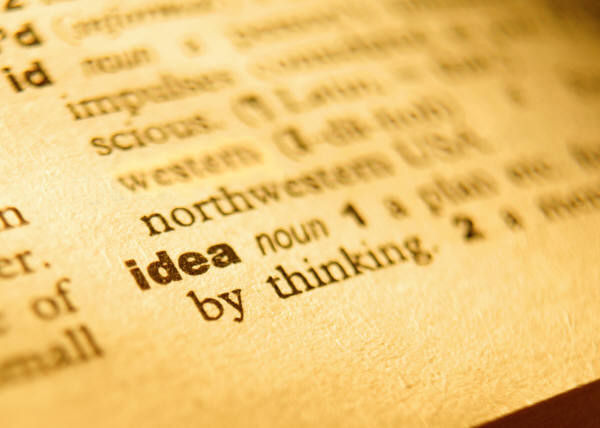 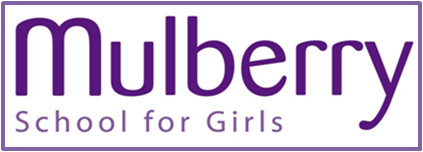 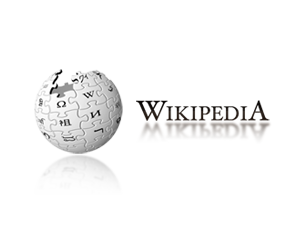 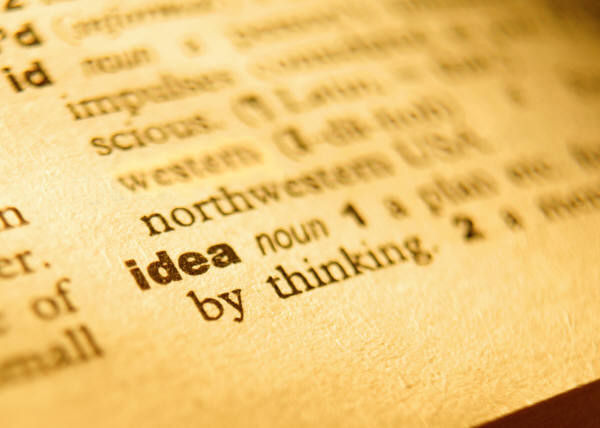 Common conjunctive adverbs
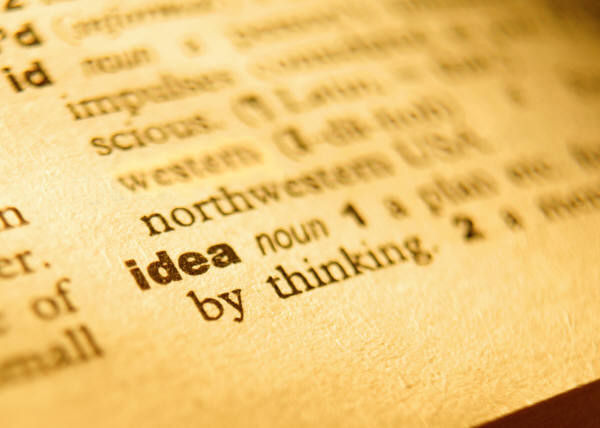 Verbs for Analysis…
Note of Caution: Only use the verbs you’re familiar with unless you take the time to examine the definition in the dictionary.  This is not a list of synonyms. Each word has specific uses that are unique to its meaning.
L1
Argues
Builds
Confirms
Conveys
Connects
Creates
Describes
Demonstrates
Displays
Establishes
Exaggerates
Explains
Explores
Exposes        
Highlights
Hints
Illustrates
Implies
Indicates
Informs
Introduces
Means
Narrates
Persuades
Portrays
Presents
Refers
Represents
Reveals
Sees
Shows
Signifies
Symbolises
Suggests
Supports
Tells
Understands
Note of Caution: Only use the verbs you’re familiar with unless you take the time to examine the definition in the dictionary.  This is not a list of synonyms. Each word has specific uses that are unique to its meaning.
L2
Advises
Affects
Argues
Builds
Confirms
Connects
Connotes
Conveys
Creates
Criticises
Deepens
Denotes
Depicts
Describes
Demonstrates
Displays
Echoes
Emphasises
Encourages
Establishes
Evokes
Exaggerates
Examines
Expands
Explains
Explores
Exposes 
Expresses 
Forces      
Forms
Highlights
Heightens
Hints
Illustrates
Impacts
Implies
Indicates
Informs
Introduces
Juxtaposes
Means
Mentions
Narrates
Perceives 
Persuades
Portrays
Presents
Recognises
Refers
Relates
Remarks
Represents
Reveals
Sees
Shows
Signifies
Symbolises
Suggests
Supports
Tells
Underlines
Understands
Note of Caution: Only use the verbs you’re familiar with unless you take the time to examine the definition in the dictionary.  This is not a list of synonyms. Each word has specific uses that are unique to its meaning.
L3
Advises
Affects
Argues
Articulates
Builds
Clarifies
Confirms
Connects
Connotes
Considers
Constructs
Contradicts
Conveys
Creates
Criticises

Deepens
Denotes
Depicts
Describes
Demonstrates
Displays
Echoes
Emphasises
Encourages
Establishes
Evokes
Exaggerates
Examines
Exhibits
Expands

Explains
Explores
Exposes 
Expresses       
Foreshadows
Forces
Forms
Highlights
Heightens
Hints
Illustrates
Impacts
Implies
Indicates
Informs

Intensifies
Introduces
Juxtaposes
Means
Mentions
Narrates
Perceives 
Persuades
Portrays
Presents
Promotes
Recognises
Refers
Reinforces
Relates

Remarks
Represents
Reveals
Sees
Shows
Signifies
Symbolises
Suggests
Supports
Tells
Underlines
Understands
Note of Caution: Only use the verbs you’re familiar with unless you take the time to examine the definition in the dictionary.  This is not a list of synonyms. Each word has specific uses that are unique to its meaning.
Key Stage 4&5: Active verbs for writing about texts...
Accentuates
Advises
Advocates 
Affects
Alludes to
Amplifies
Argues
Articulates
Builds
Clarifies
Compels
Confirms
Connects
Connotes
Considers
Constructs
Contradicts
Compels
Compounds 
Conveys 


Creates
Criticises 
Deepens
Denotes
Depicts
Describes
Determines
Demonstrates
Displays
Echoes
Elaborates
Elicits
Embodies
Emphasises
Encapsulates 
Encourages
Establishes
Evokes 
Exaggerates
Examines 


Exemplifies
Exhibits 
Expands
Explains
Explores
Exposes 
Expresses
Forces  
Foregrounds     
Foreshadows
Foretells 
Forms
Highlights
Heightens
Hints
Illustrates 
Impacts
Implies 
Indicates
Informs 


Intensifies
Introduces
Invokes 
Juxtaposes
Manifests
Means
Mentions
Narrates
Perceives 
Personifies
Persuades
Pervades 
Portrays 
Presents
Promotes
Recognises 
Refers
Reinforces
Reiterates 
Relates 


Remarks
Represents
Reveals
Sees
Shows
Signifies
Symbolises
Stresses
Subverts
Suggests 
Supports
Tells
Typifies
Underlines
Undermines
Underpins 
Understands
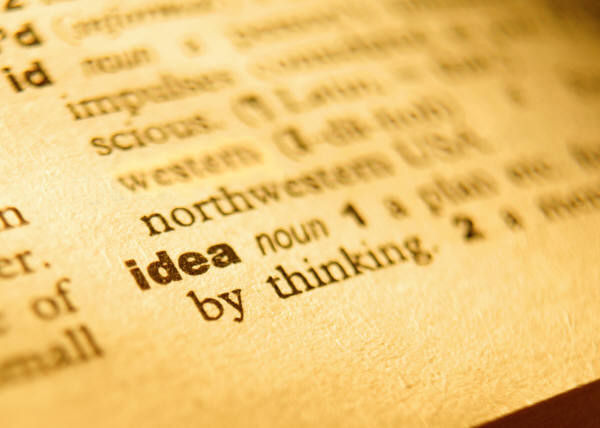 (Some) more unusual verbs for analysis…
Verb / Noun / Adjective 
Definition
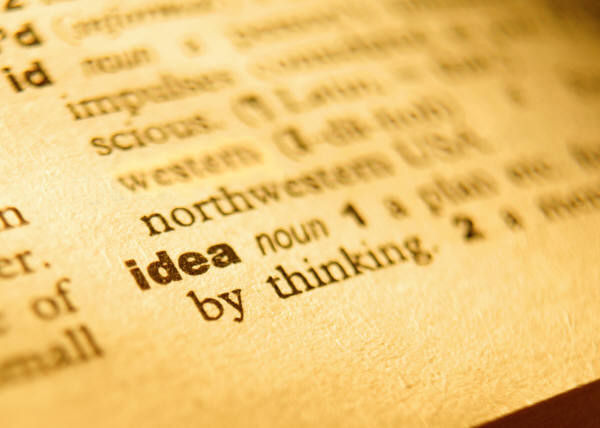 Alludes to / AllusionTo hint at or reference; to mention indirectly
“With its tightly curled letters and Shakespearean allusions, a new mural unveiled at a Leeds academy this week provides an elegant backdrop for learning.” 

“The protagonist’s speech alludes to the catastrophic events which happen later in the novel.”

“The writer alludes to Greek myths.”
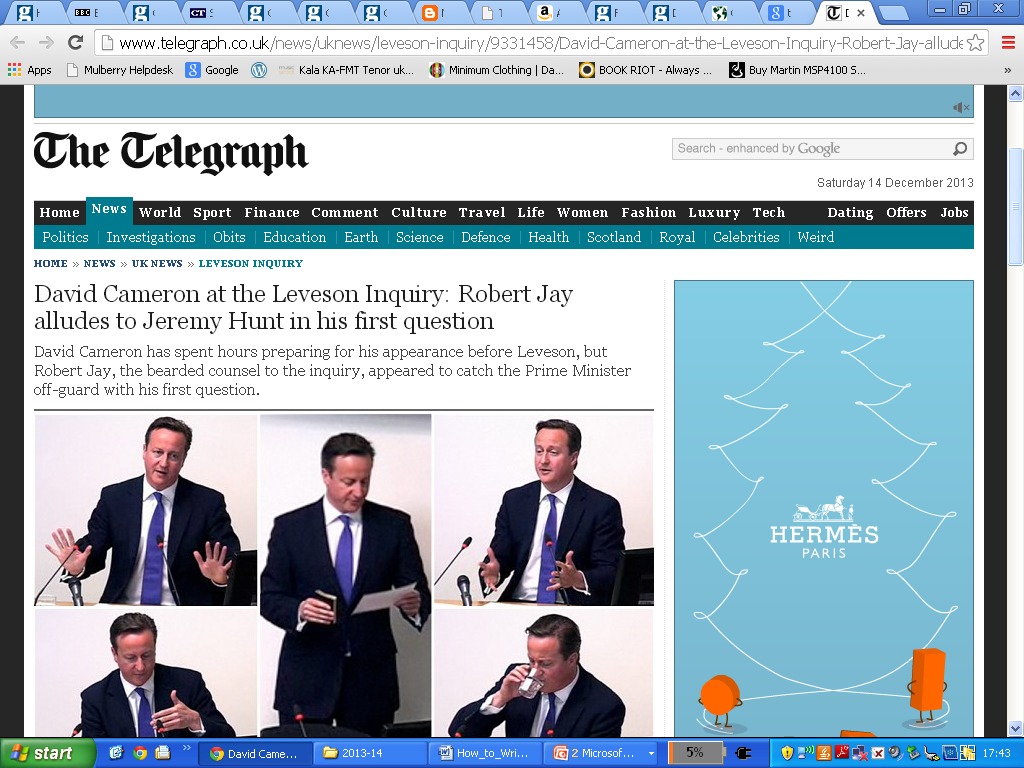 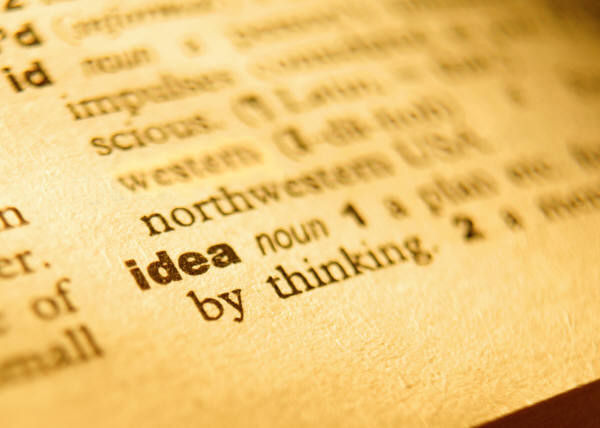 Amplifies / AmplificationTo make larger or more powerful; to increase or exaggerate
“In some scenes, dialogue is interspersed with pauses and long silences, and this amplifies the tense, fraught atmosphere that exists between these characters.” 

“The sense of terror is amplified when innocuous objects are described using fearsome metonymic words.”

“Social media is increasingly becoming the most effective way of amplifying a message.”
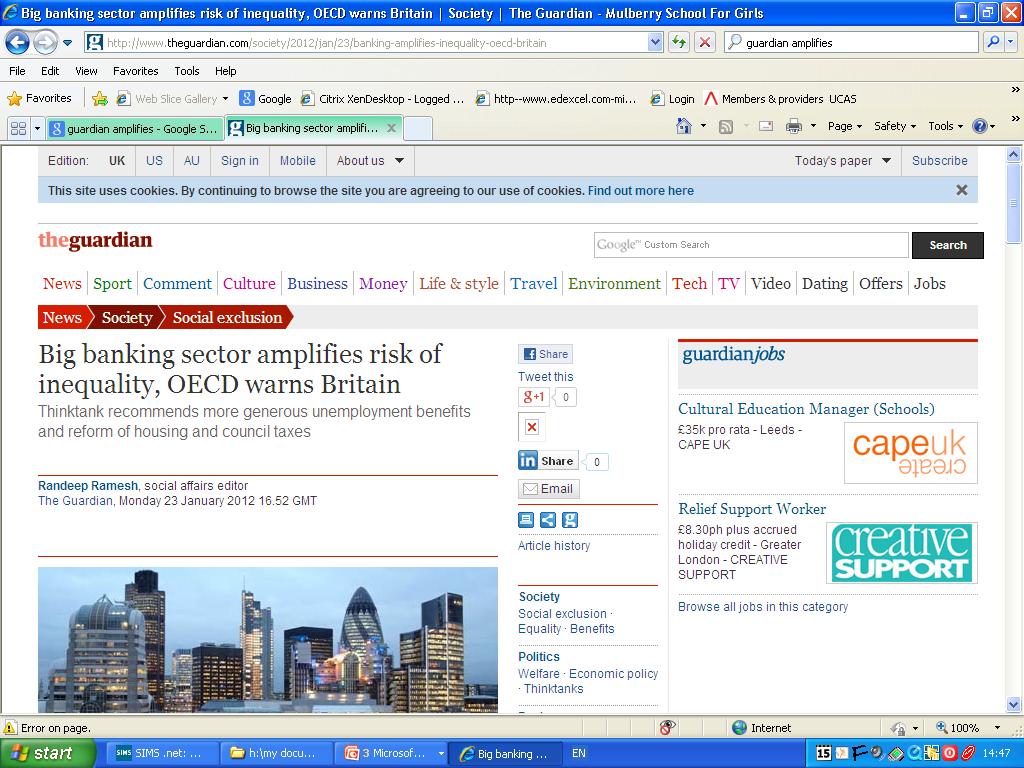 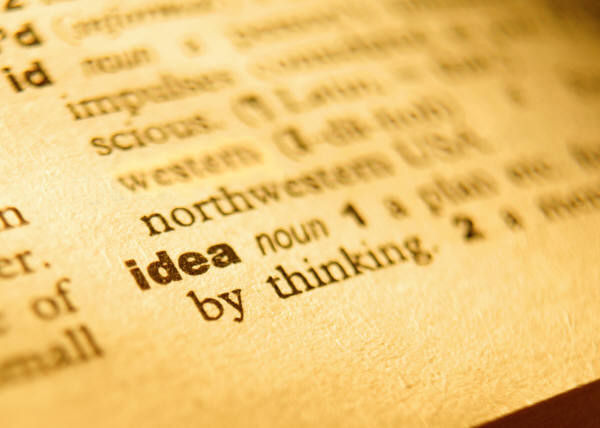 Compels / Compelling (adj)To exert a strong, irresistible force on someone
“The headline’s shocking statistic compels the reader to pay attention and read on.” 

“The intensity of the lead singer was ‘utterly compelling’, according to one member of the audience.”

“The energy crisis compelled a national decrease in fuel consumption.”
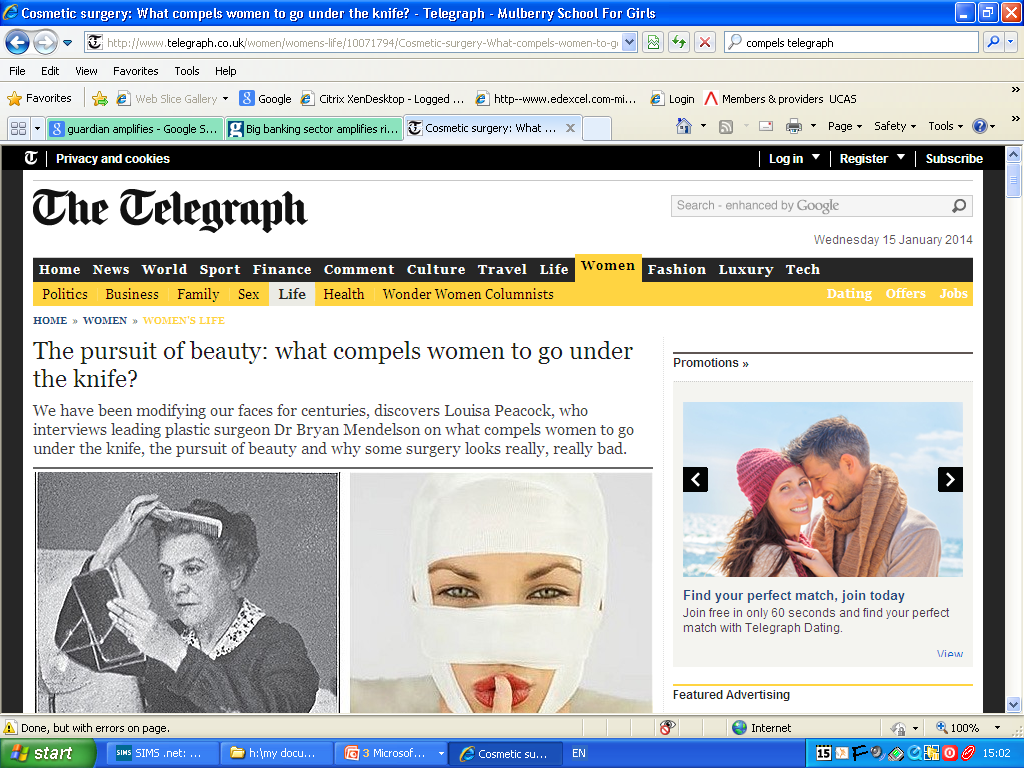 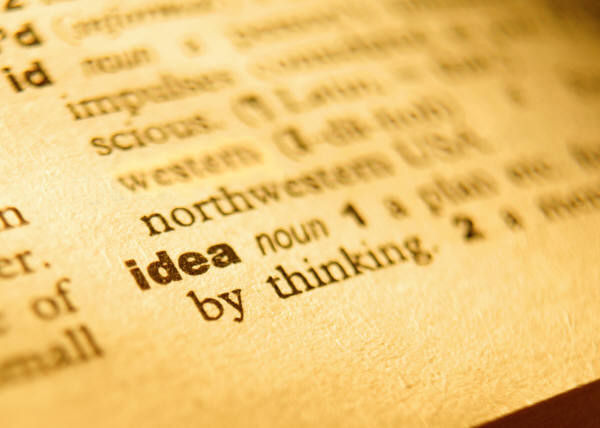 Evokes / Evocation
To bring or recall (a feeling, memory, or image) to the mind
“As the character delivers her sad lament, sympathy is evoked in the reader.”

“A horned owl hoot-hooted up the hill from the tent, a sound comforting in its evocation of her California mountains.”

“The poet’s repetition of ‘rage, rage against the dying of the light’ evokes a sense frustration and grief.”
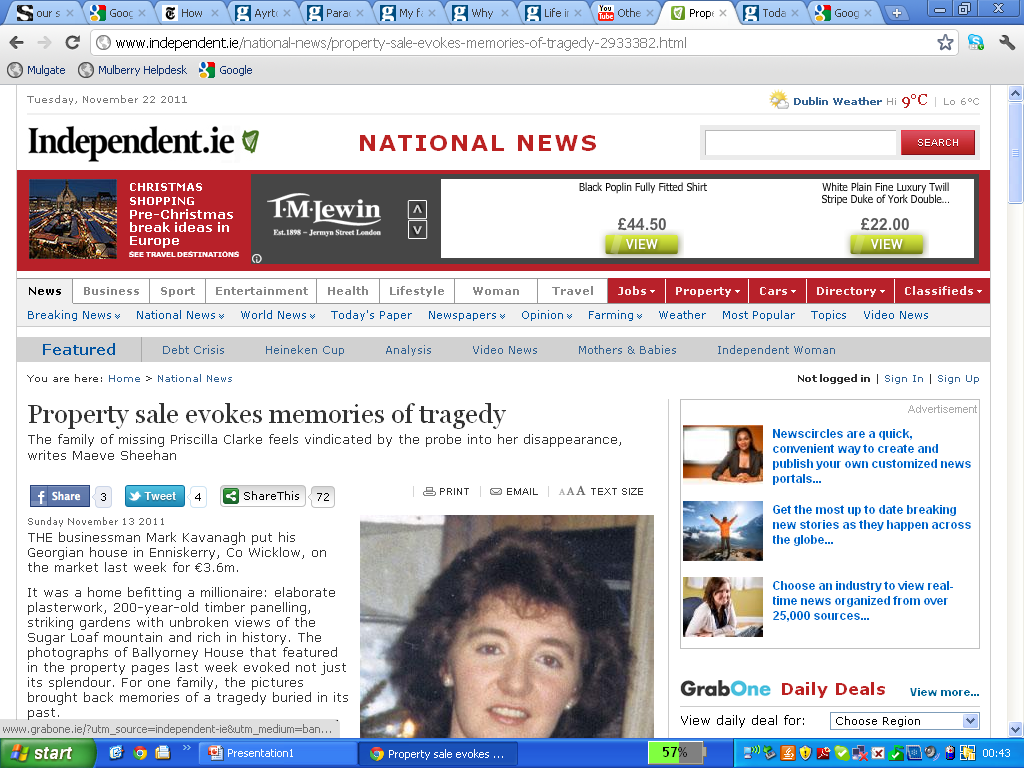 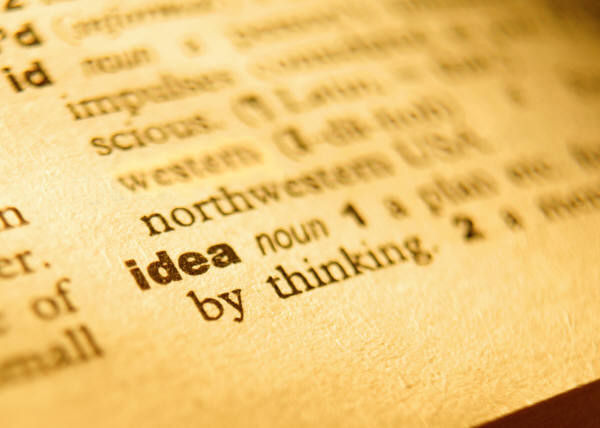 Juxtaposes / Juxtaposition
Contrasting things put together for emphasis
“The Prime Minister’s speech about austerity at the Lord Mayor’s      Banquet was delivered at a gold lectern – an uncomfortable juxtaposition for some.”

“The juxtaposition of scenes in Shakespeare’s play As You Like It serves to subtly contrast and compare characters and situations.”

“Black-and-white photos of slums were starkly                                     juxtaposed with colour images.”
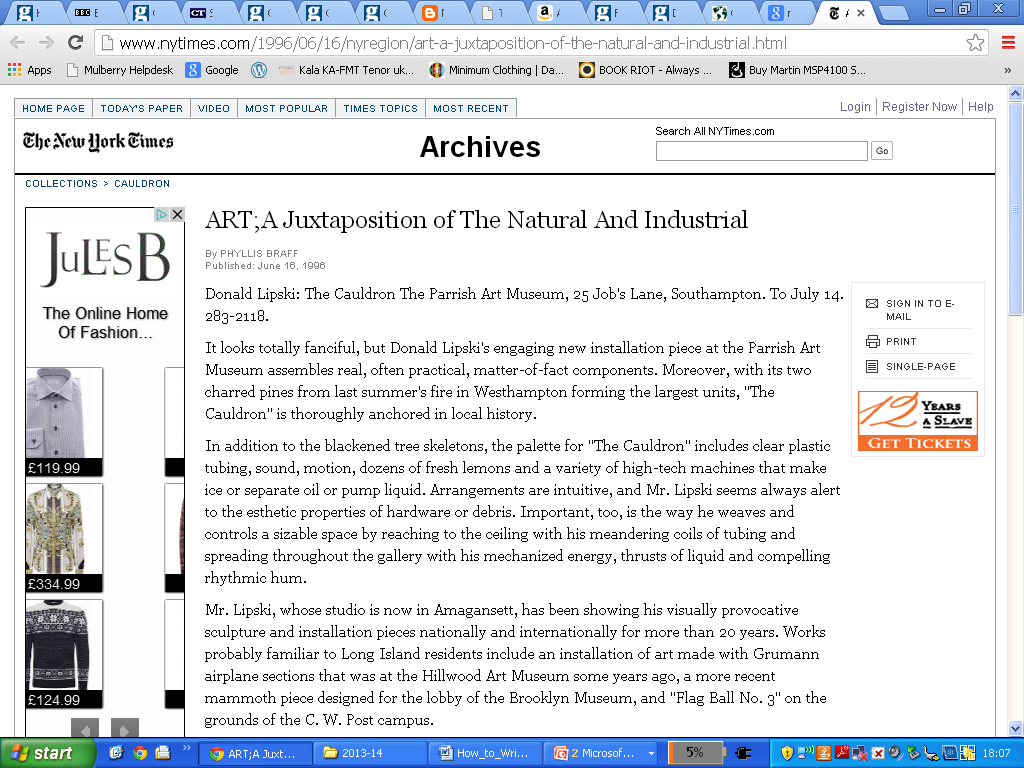 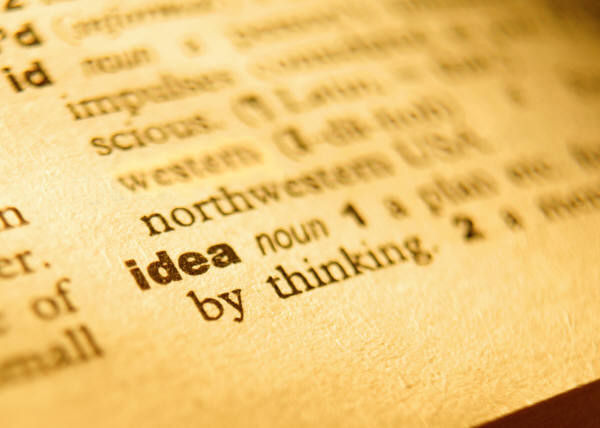 Manifests / Manifestation
To be clear; to make clear in a visible or understandable way
“He argued that crime and deviant behaviour is largely a manifestation of poverty and social inequality.”

“The ill-treatment Edmund has suffered at the hands of his father and the society he has grown up in ultimately manifests itself in his heartless actions.”

“The truth is we don't to what degree genetics manifests itself in  intelligence.”
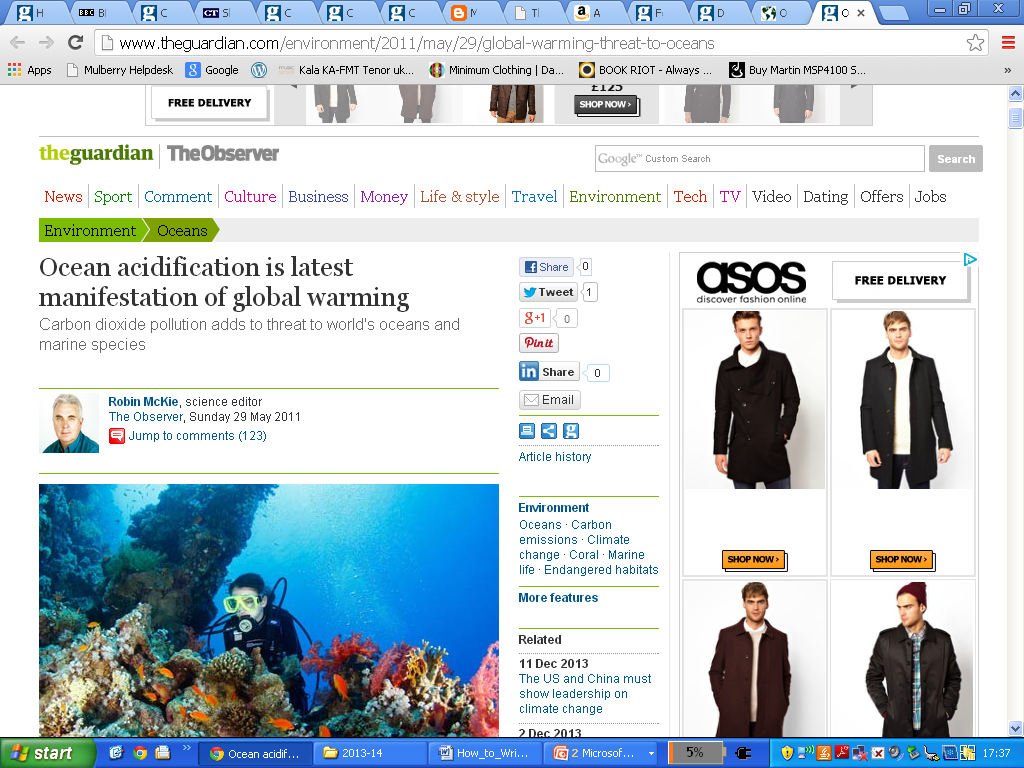 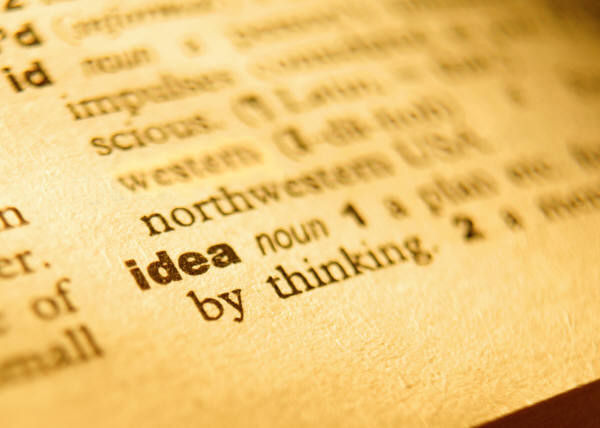 Reiterates / Reiteration
To say something again for emphasis or clarity
“The writer reiterates his argument in the final paragraph of the piece to ensure that it is clearly conveyed to the reader.”

“Sergio Garcia reiterates his desire to apologise in person to Tiger Woods after race row.”

“The final speech of the play serves as a reiteration of its central message.”
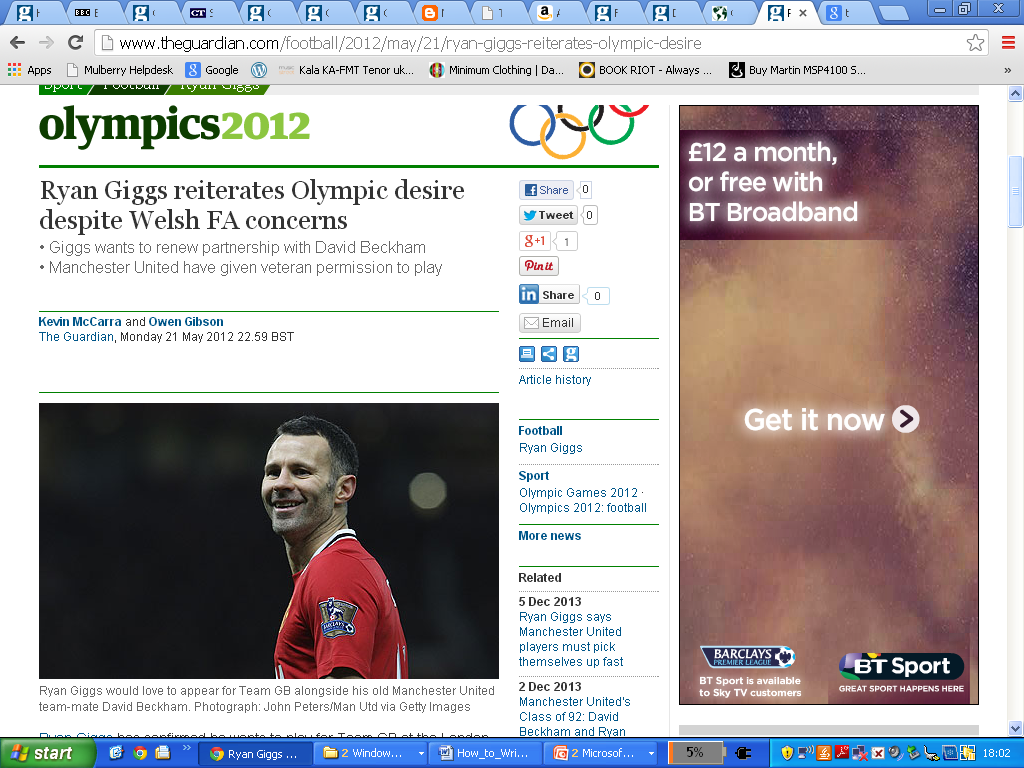 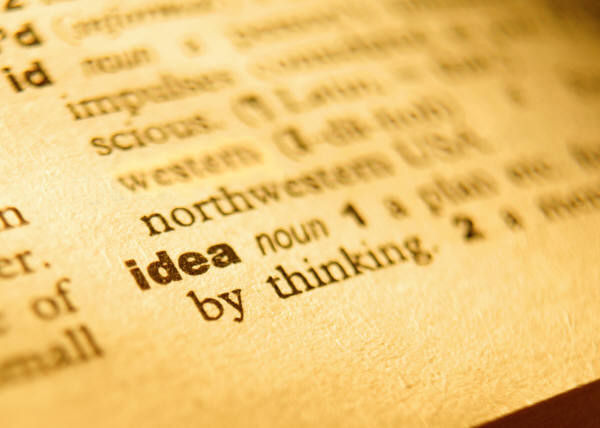 Typifies / Typical (adj) To serve as a typical example of something
“Such an impressive display of man against nature typifies the spirit of the tribe.”

“The girls’ fearful reaction to Abigail’s outburst typifies the  power she holds over the young women in her community.”

“Antagonism towards women typifies our aggressive society.”
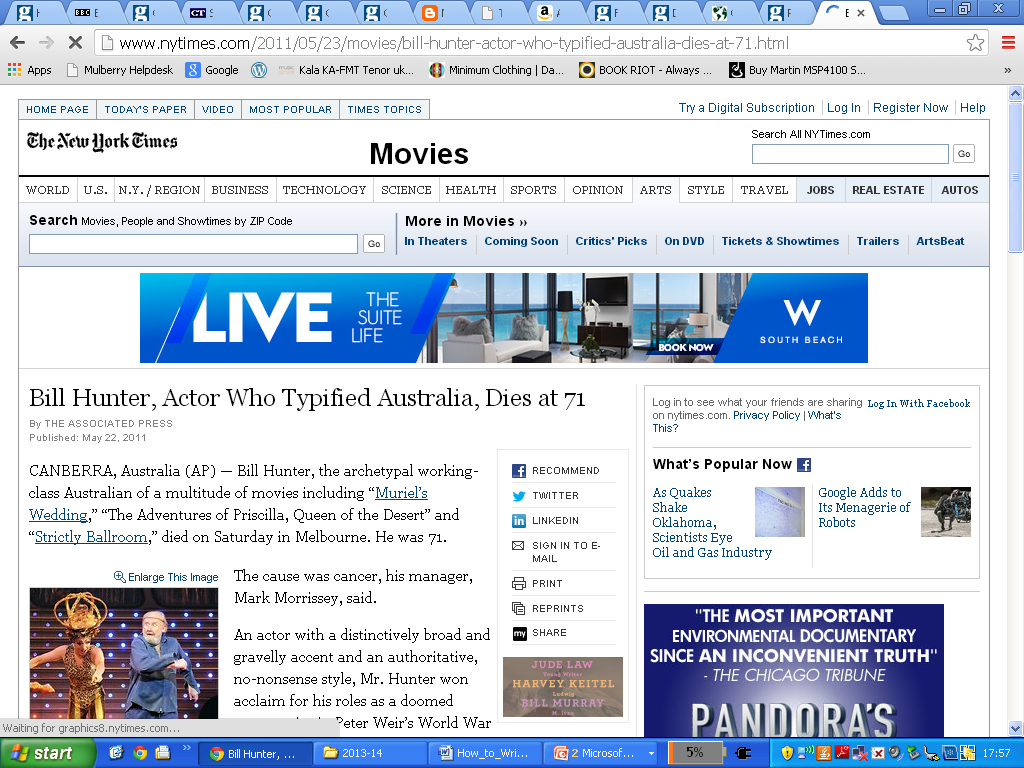